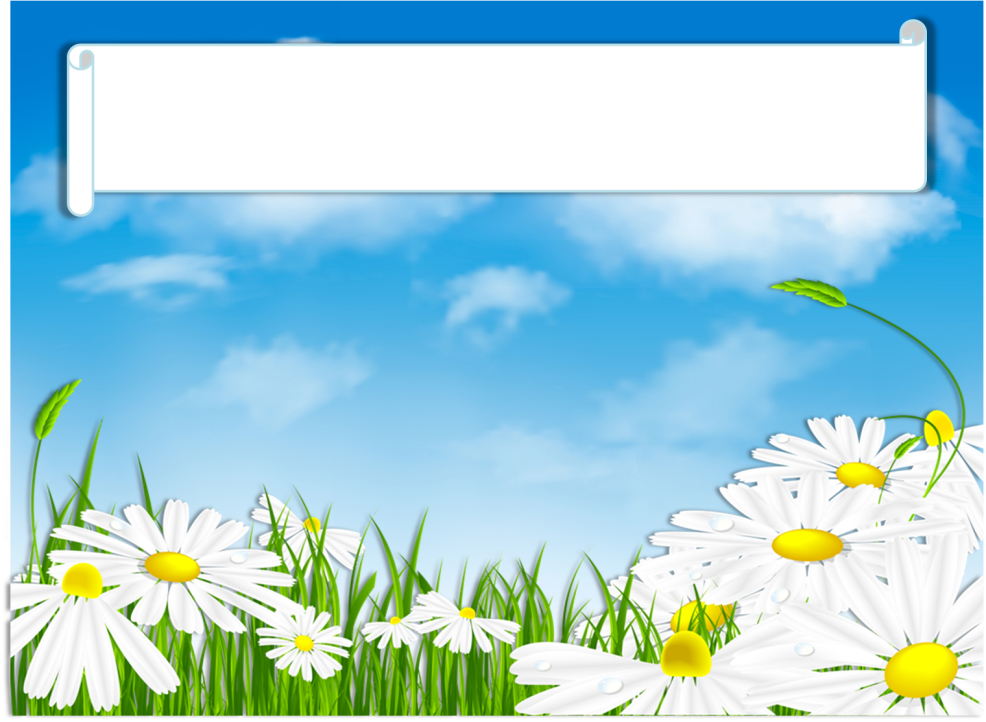 ПРОЕКТ ПО ФИЗИЧЕСКОЙ КУЛЬТУРЕ« ИГРАЕМ ВМЕСТЕ»
Педагог I категории 
инструктор по ФК
Зайцева Наталья Александровна
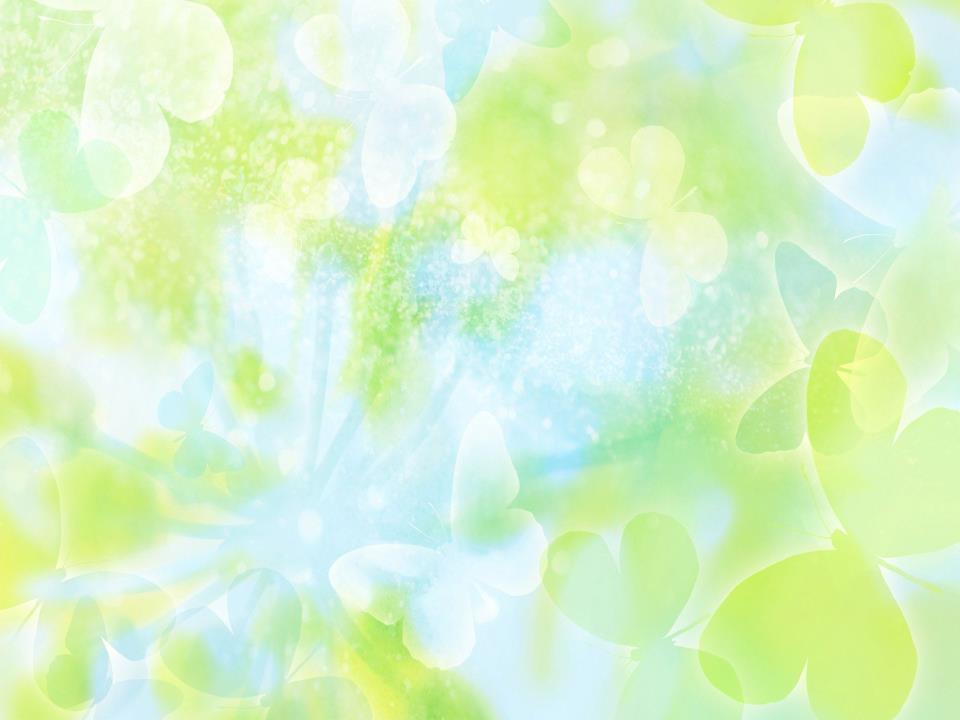 Цель проектасформировать у родителей потребность сотрудничества  с ДОУ в формировании у подрастающего поколения и ценностного отношения к собственному здоровью.
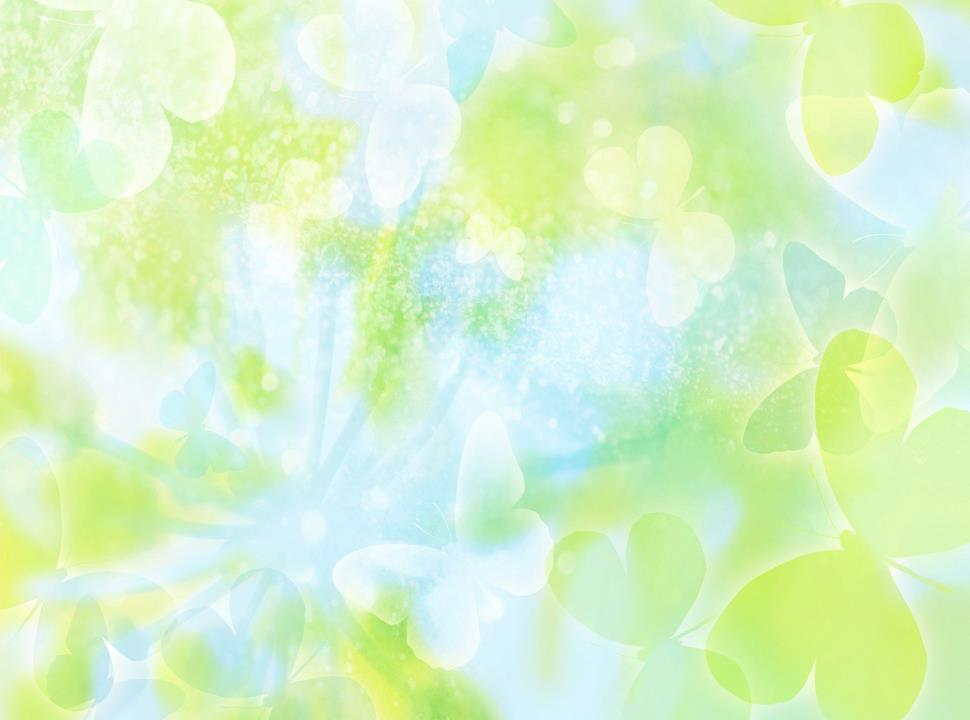 Задачи:1. Установить партнерские отношения с семьей каждого воспитанника, объединить усилия для развития и воспитания детей, создать атмосферу общности интересов, эмоциональной взаимоподдержки  и взаимопроникновения в проблемы друг друга.2.Активизировать и обогащать воспитательные умения родителей; поддерживать их уверенность в собственных педагогических возможностях3. Разработать перспективный план взаимодействия дошкольного учреждения с семьей. 4. Создать оптимальные условия для взаимодействия родителей и детей  в жизнедеятельности детского сада.5.  Способствовать активному включению родителей в воспитательно-образовательный процесс детского сада.6. Активизировать педагогическое и культурное сознание родителей, педагогов в работе с семьей.
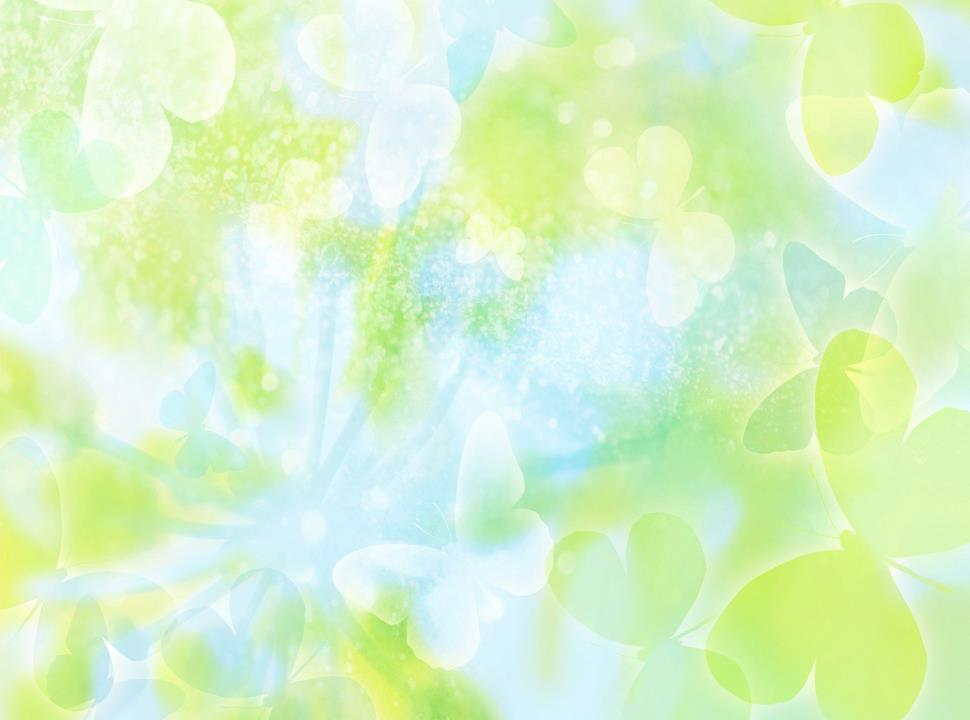 Вид проекта:Практико-ориентированный, краткосрочный, групповой.Участники проекта: дети   средних, старших  групп и их родители,  педагоги ДОУ.Срок реализации проекта: 2016-2017учебный год.
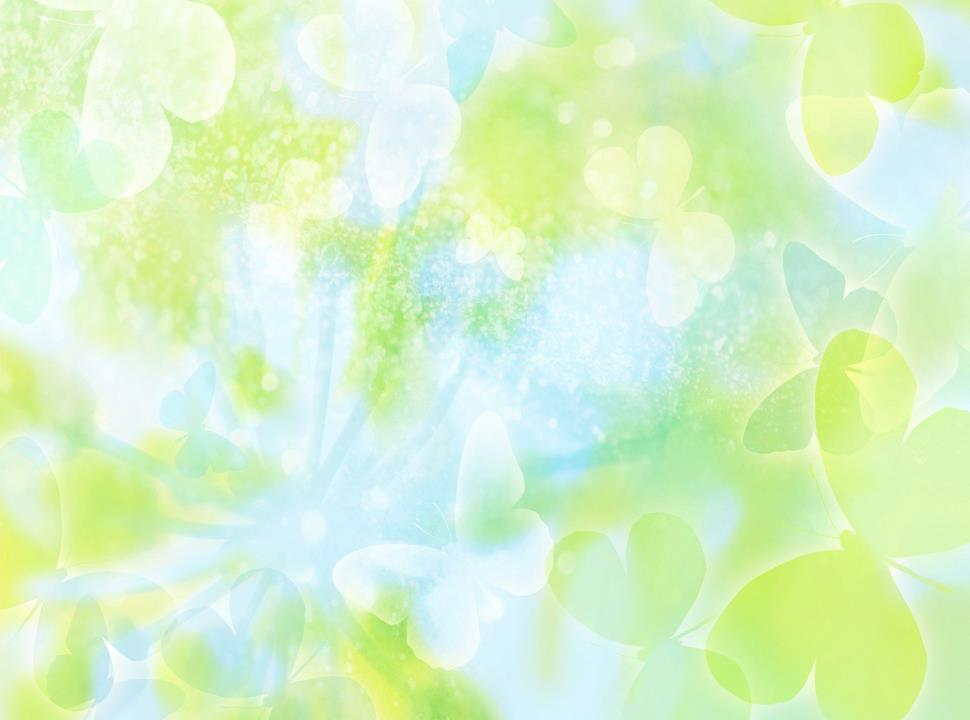 Формы работы:
1.консультации;
2. мастер-классы;
3. открытое занятие;
4. родительские собрания;
5. проведения спортивных праздников ( в помещении, на природе)
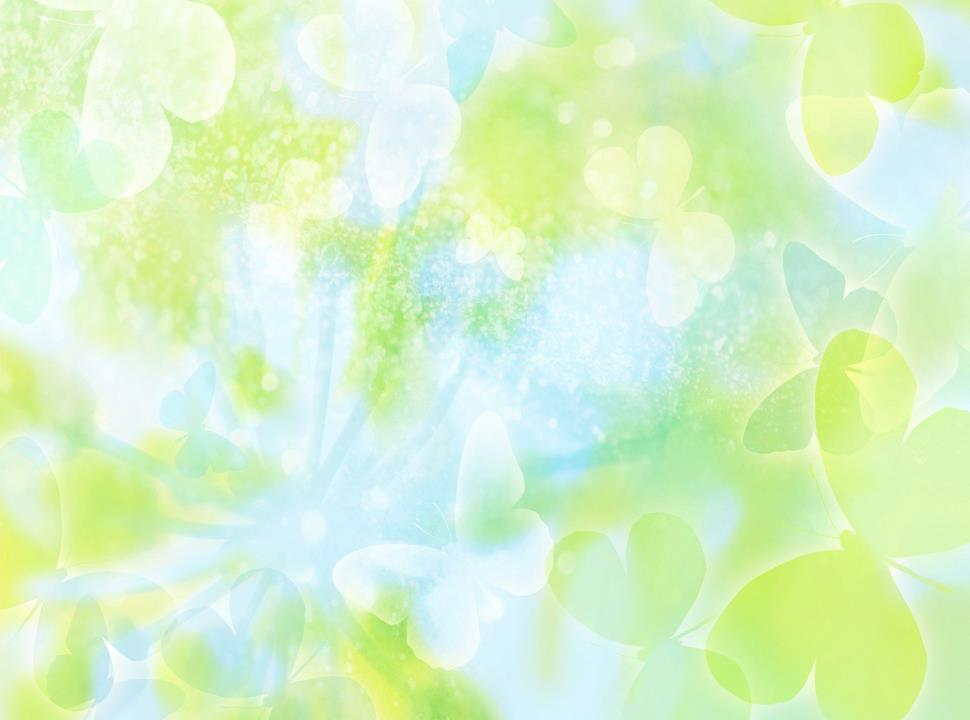 Этапы работы:
I этап- подготовительный:
Выделение проблемы, изучение литературы

II этап – планирование проекта:
Определение цели  и задач проекта.
Планирование инструктором разнообразных видов деятельности с дошкольниками.
. Планирование совместной деятельности с педагогами ДОУ, родителями воспитанников по теме проекта (перспективное планирование).

III этап – реализация проекта

IV этап – презентация проекта.
1.Спортивное соревнование «Весёлые старты» между воспитанниками старших групп.
2. « Мама, папа, я – спортивная семья и др., изготовление нестандартного оборудования

V этап – рефлексия.
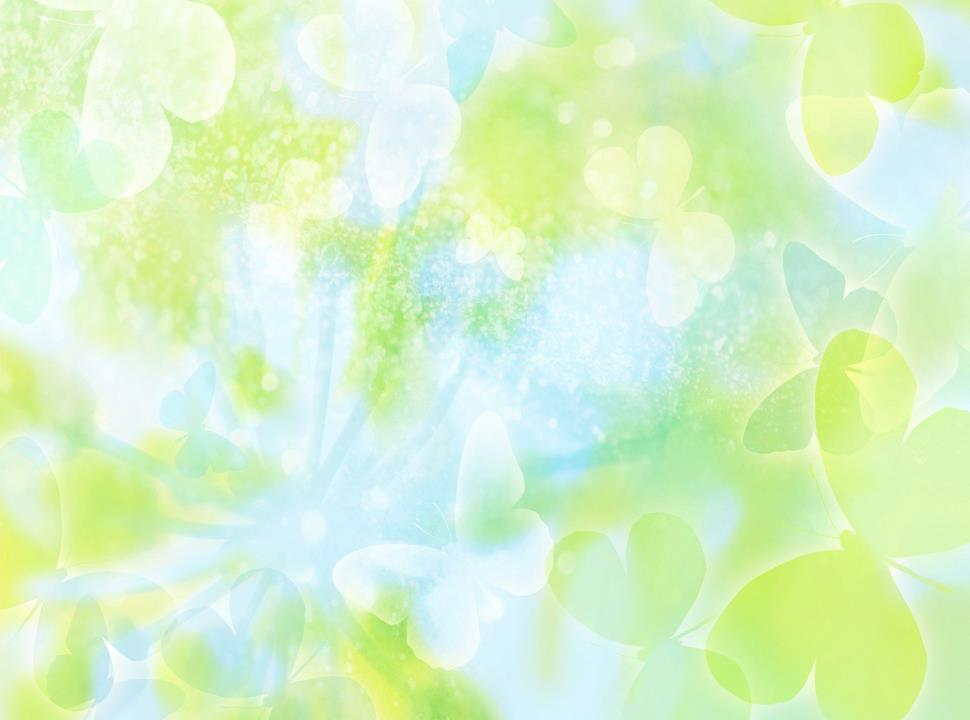 Оборудование своими руками…
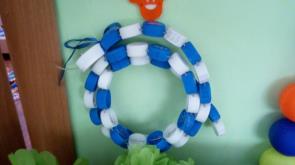 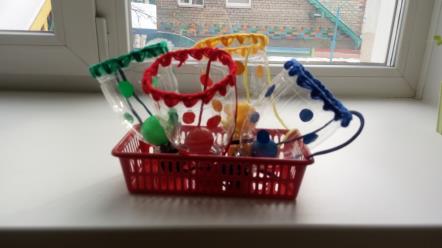 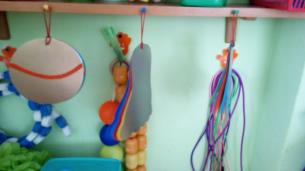 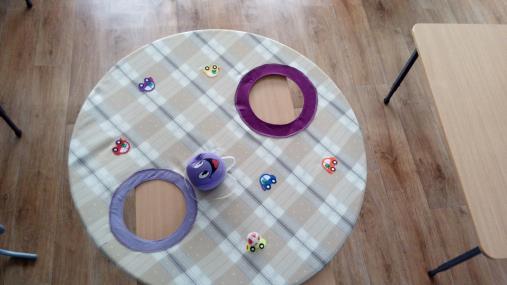 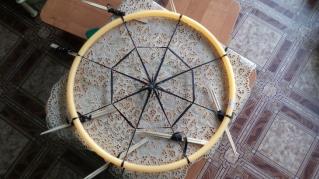 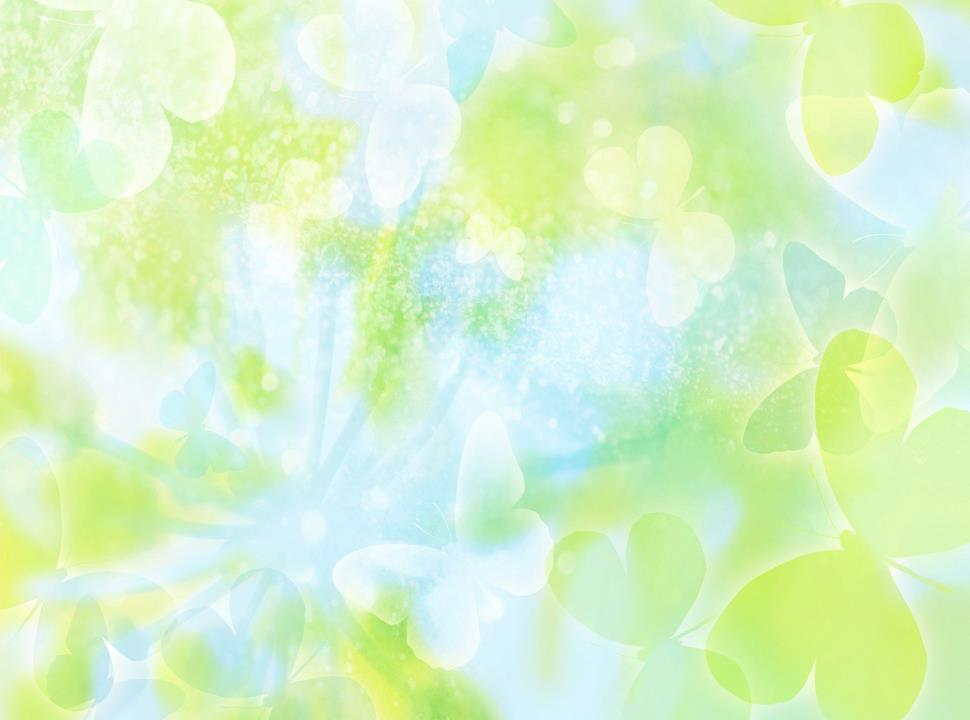 Оборудование…
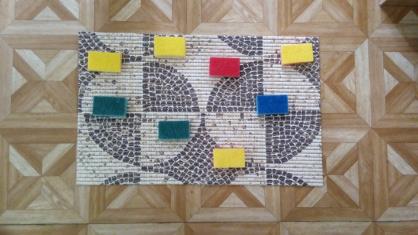 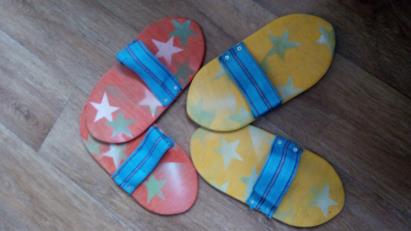 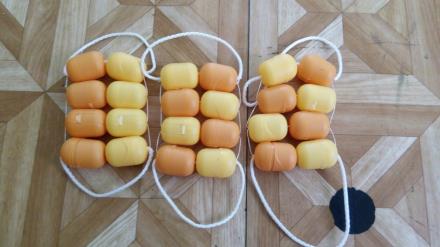 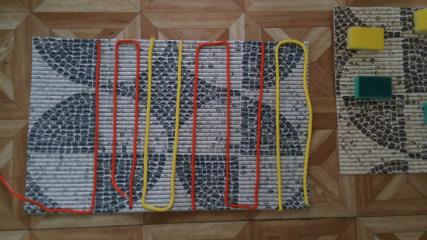 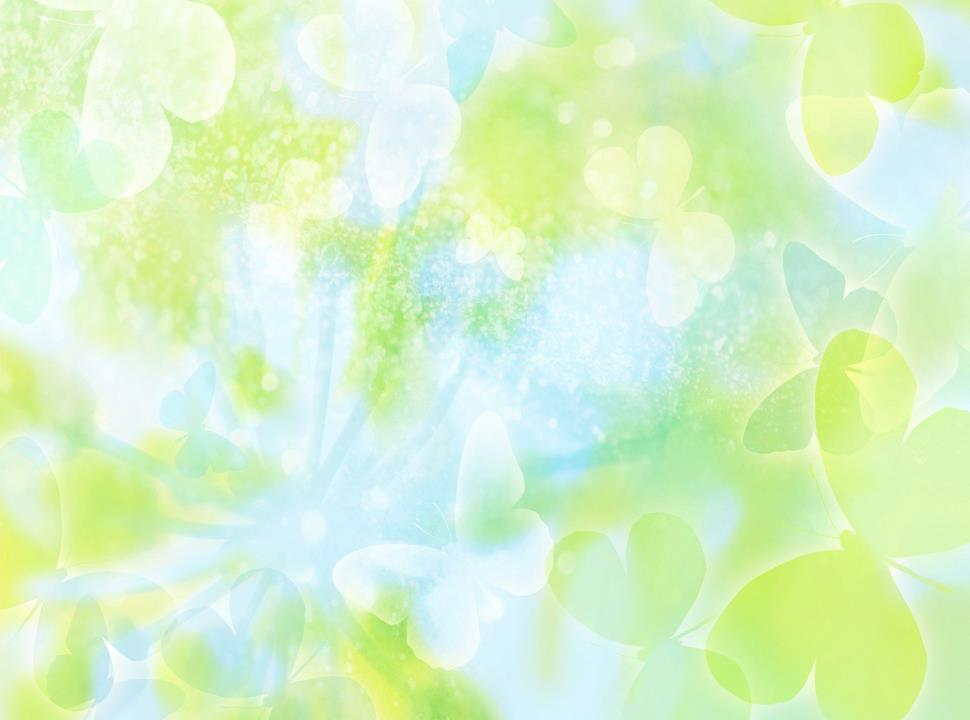 Оборудование…
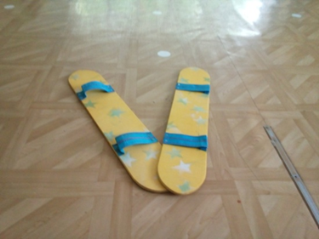 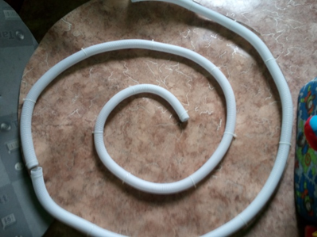 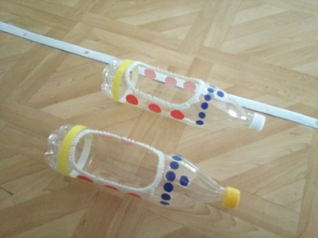 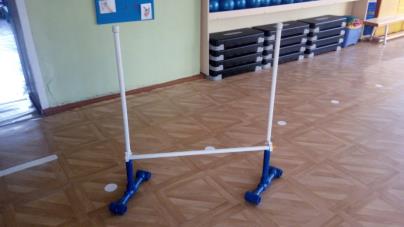 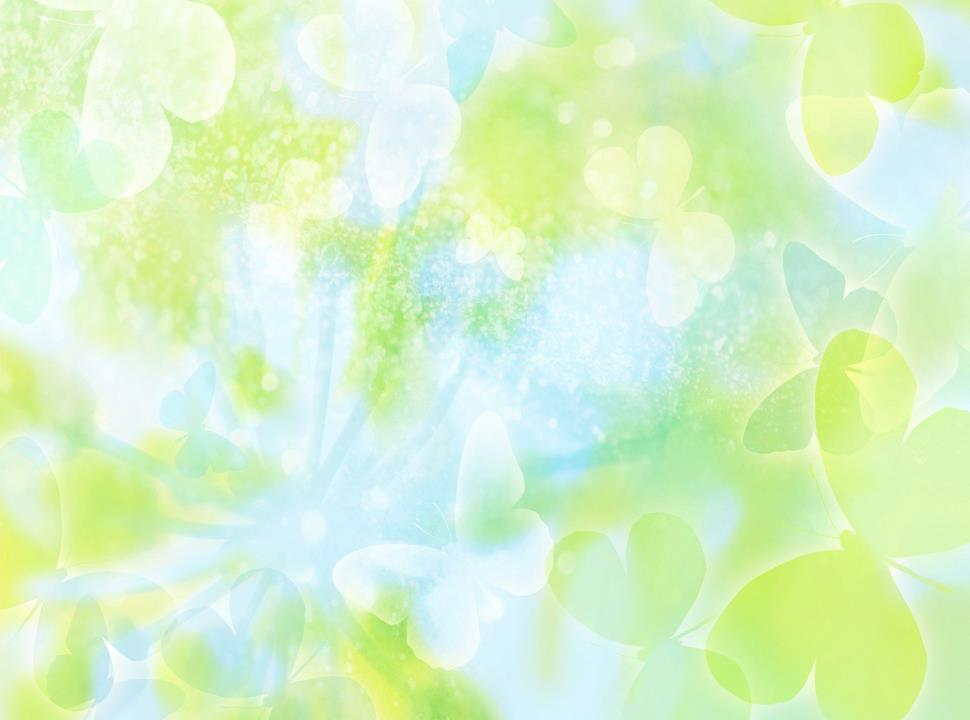 Наши праздники и развлечения
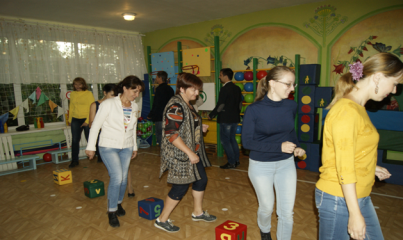 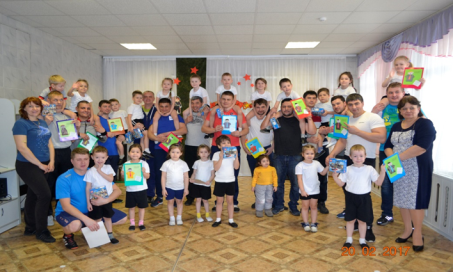 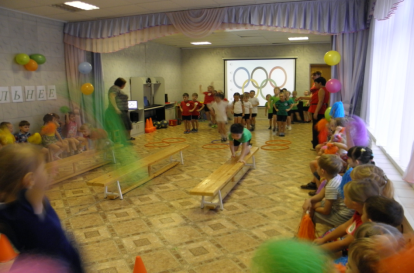 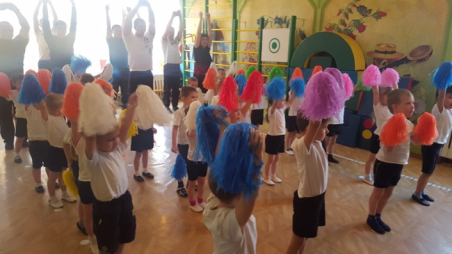 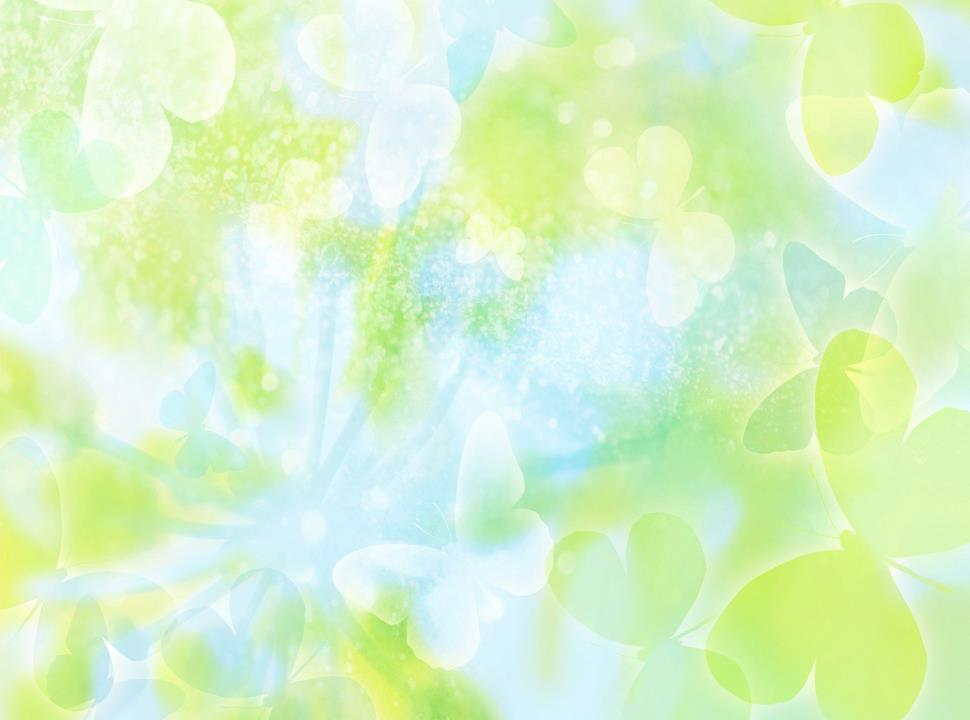 Наши праздники и развлечения
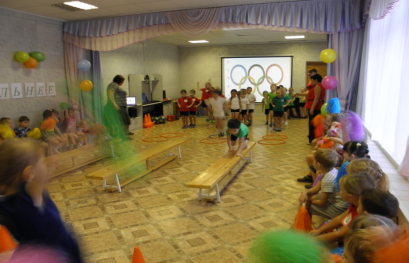 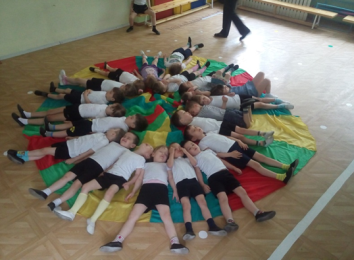 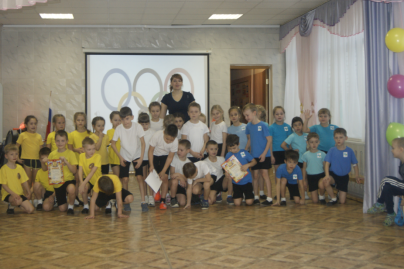 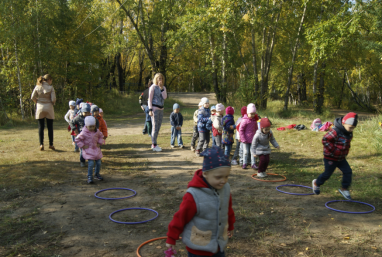 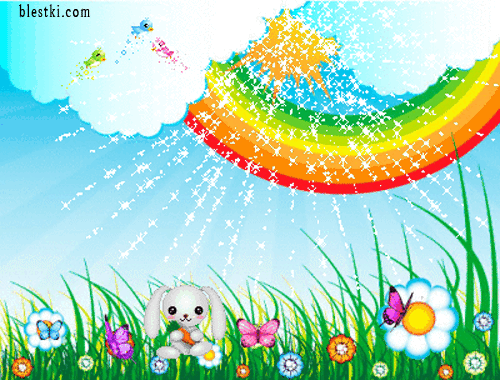 Спасибо за внимание